النتائج، عدم اليقين، وظيفة قائمة المراجعة، التحقق وأدوات Spectrum الأخرى
إيان وانيكي
برنامج الأمم المتحدة المشترك لمكافحة الإيدز
التدريب على تقديرات فيروس نقص المناعة البشرية واستخدام البيانات
.منطقة الشرق الأوسط وشمال أفريقيا وغرب ووسط أفريقيا، 11-14 فبراير 2025
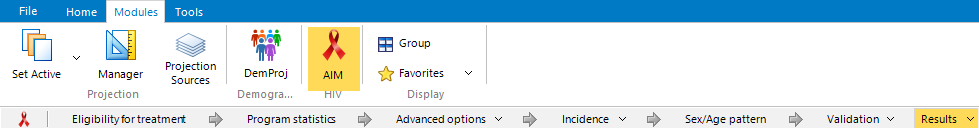 النتائج - الفئة العمرية - المؤشر - الجنس - الفترة الزمنية
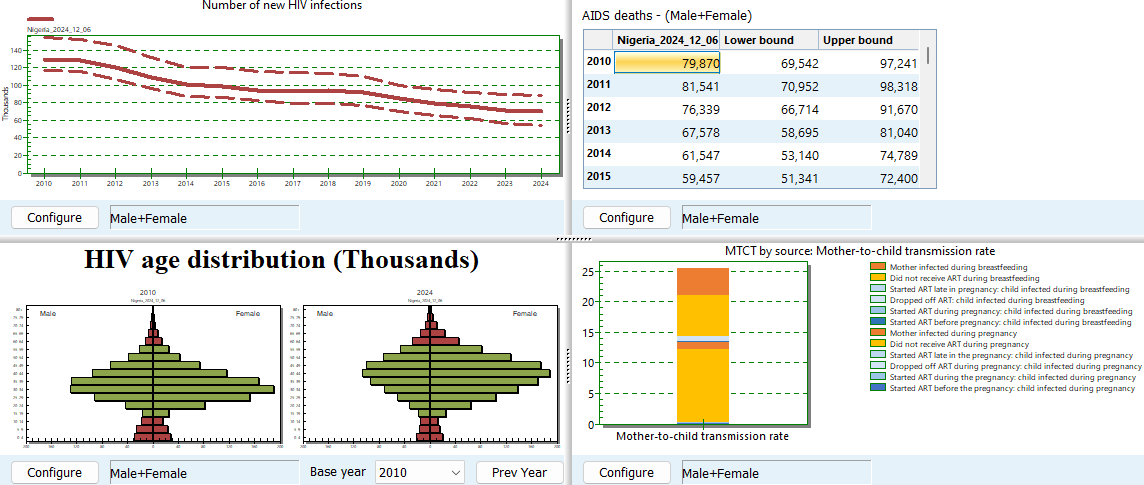 الوحدات > الهدف > النتائج
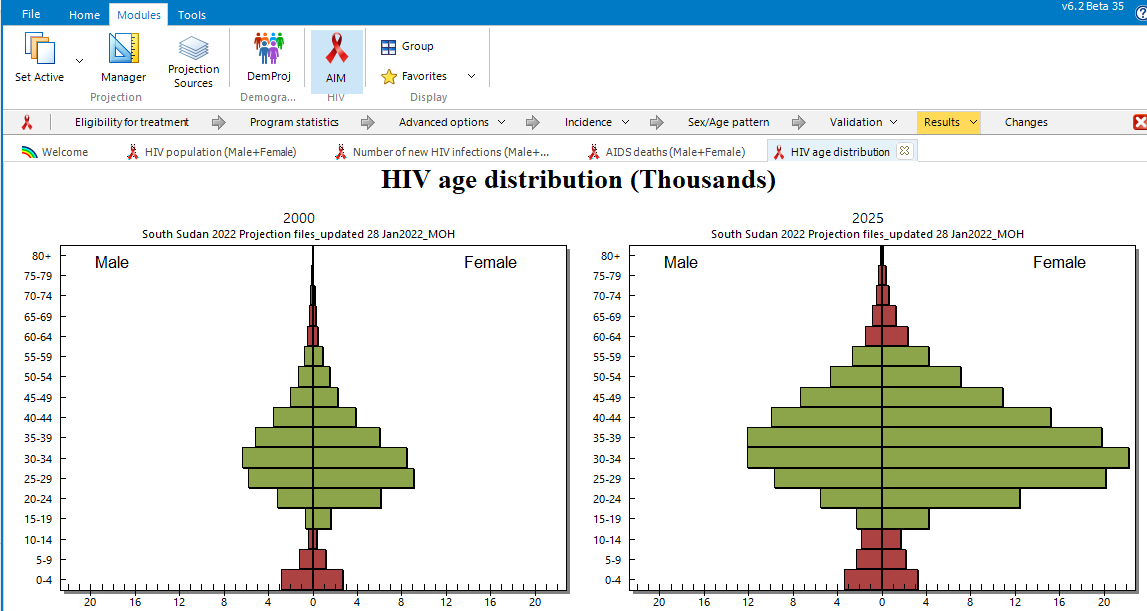 علامات تبويب النتائج
يمكنك عرض نتيجة جديدة دون إغلاق نافذة النتيجة الحالية. يمكنك الوصول إلى نتائج أخرى باستخدام علامات التبويب. لإغلاق جميع علامات التبويب، حدد الصفحة الرئيسية > إغلاق الكل
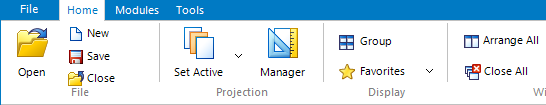 الوحدات > الهدف > النتائج > إجمالي عدد السكان، ملخص المصابين بفيروس نقص المناعة البشرية/الإيدز
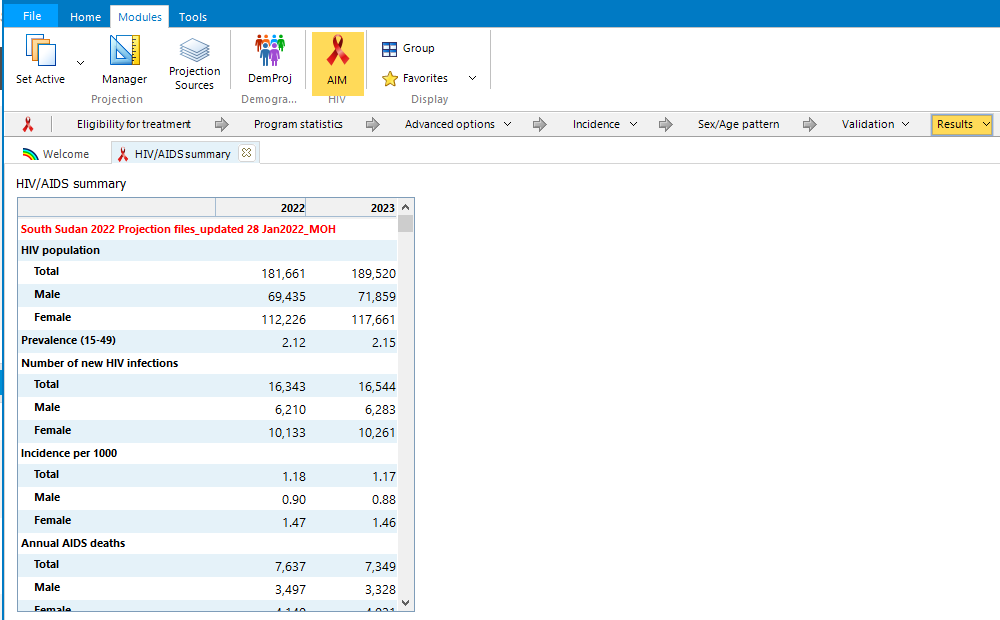 الجداول الموجزة
تحتوي جميع فئات النتائج على جداول تلخيصية تتضمن جميع المؤشرات في الفئة. وكما هو الحال مع جميع جداول                         ، يمكنك 1) النقر بزر الماوس الأيمن، 2) نسخ الكل، 3) اللصق في اكسيل
Spectrum
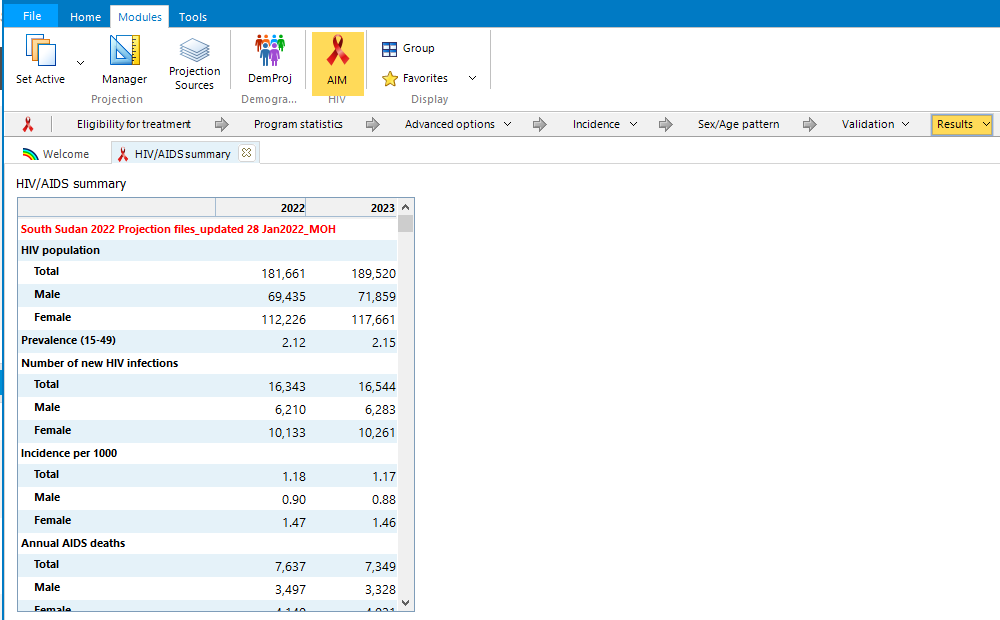 نسخ الأرقام من  اكسيل  إلى  Spectrum والعكس
من اكسيل إلى الطيف  : ضع تنسيق الخلية في Excel كـ "عام" - لن يتم حفظ أي تنسيق آخر (رقم، عملة، محاسبة...) في Spectrum.

الى اكسيل Spectrumمن    
حدد الخلايا التي تريد نسخها.
انسخ جدول بأكمله عن طريق النقر بزر الماوس الأيمن في الجدول وتحديد " نسخ الكل ".
يمكنك زيادة الأرقام العشرية المعروضة في الطيف  ، والمنسوخة إلى اكسيل ، عن طريق النقر بزر الماوس الأيمن في (أ) خلية (خلايا) و"زيادة الأرقام العشرية"
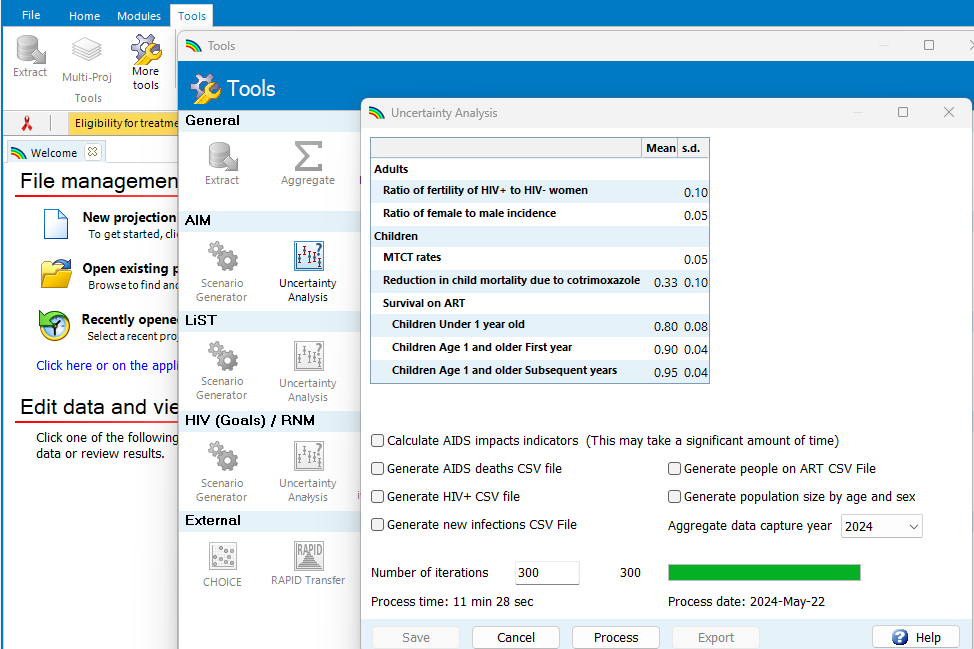 تحليل عدم اليقين
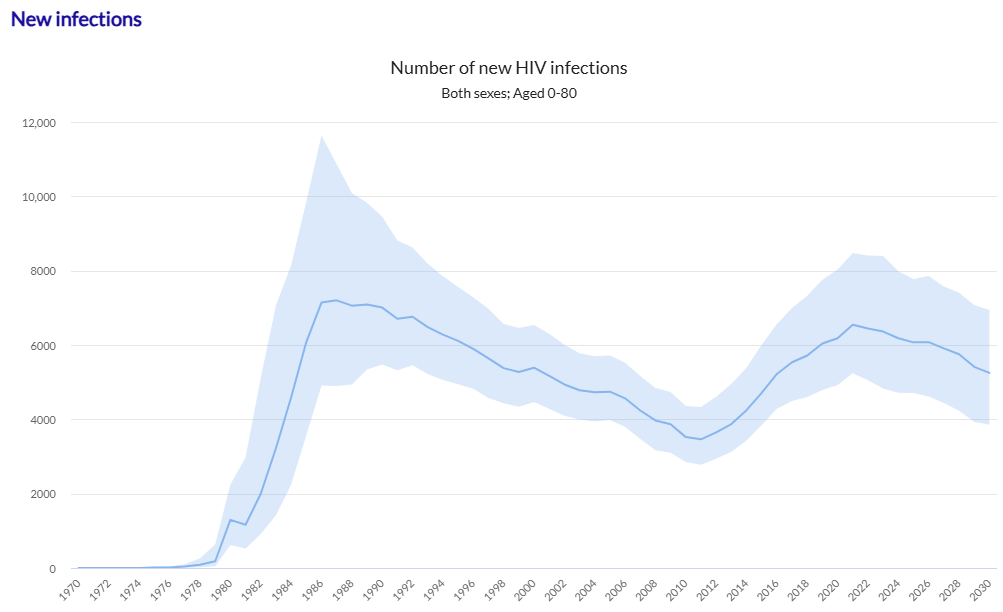 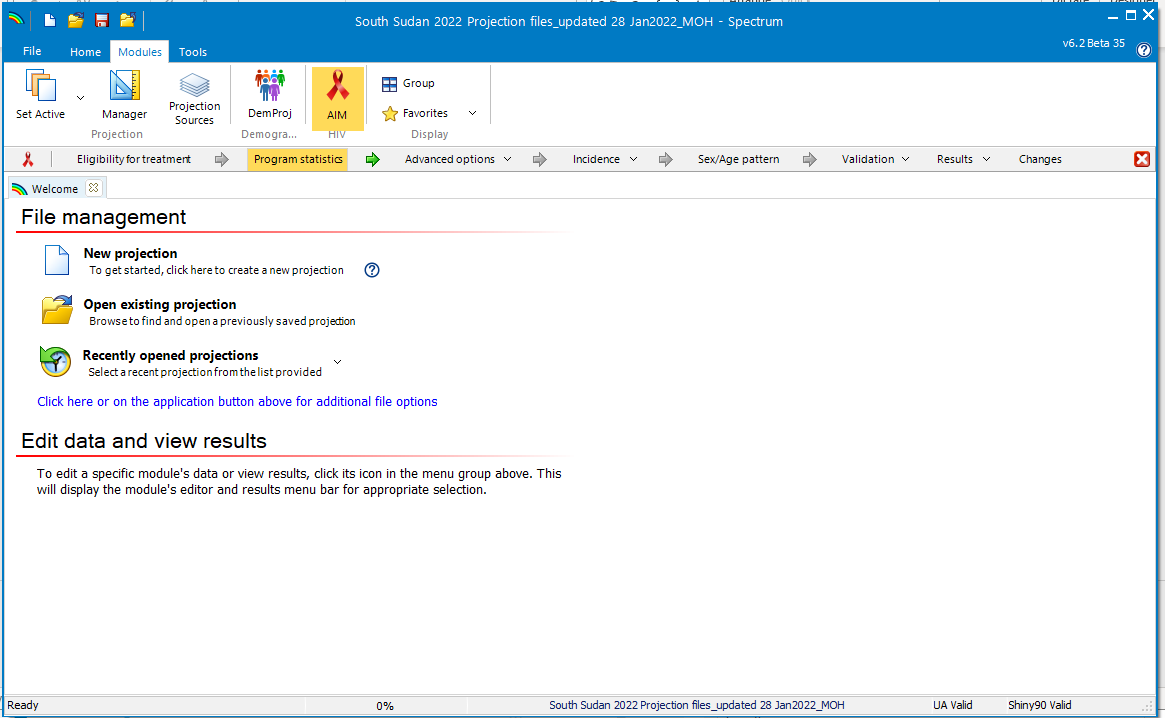 شريط الحالة
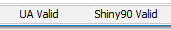 الهدف > التحقق > التحقق من اكتمال الملف
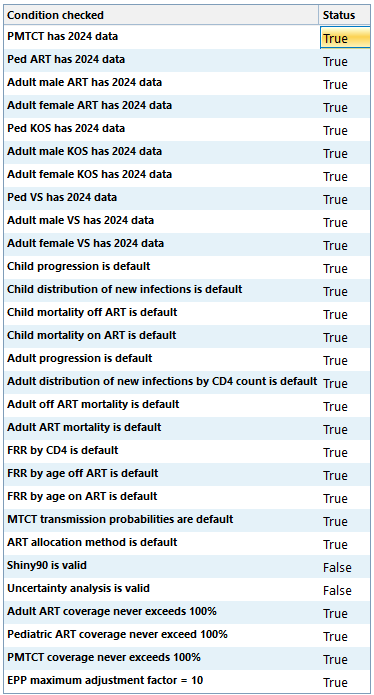 بيانات البرنامج المدخلة لعام 2024؟
قائمة المراجعة
هل يتم استخدام الأنماط الافتراضية؟
يشير الخط الأحمر إلى القيمة المخصصة.
هل 
Shiny90 وUA 
صالحان؟
التغطية < 100%؟
8
الوحدات > الهدف > إحصائيات البرنامج > PMTCT
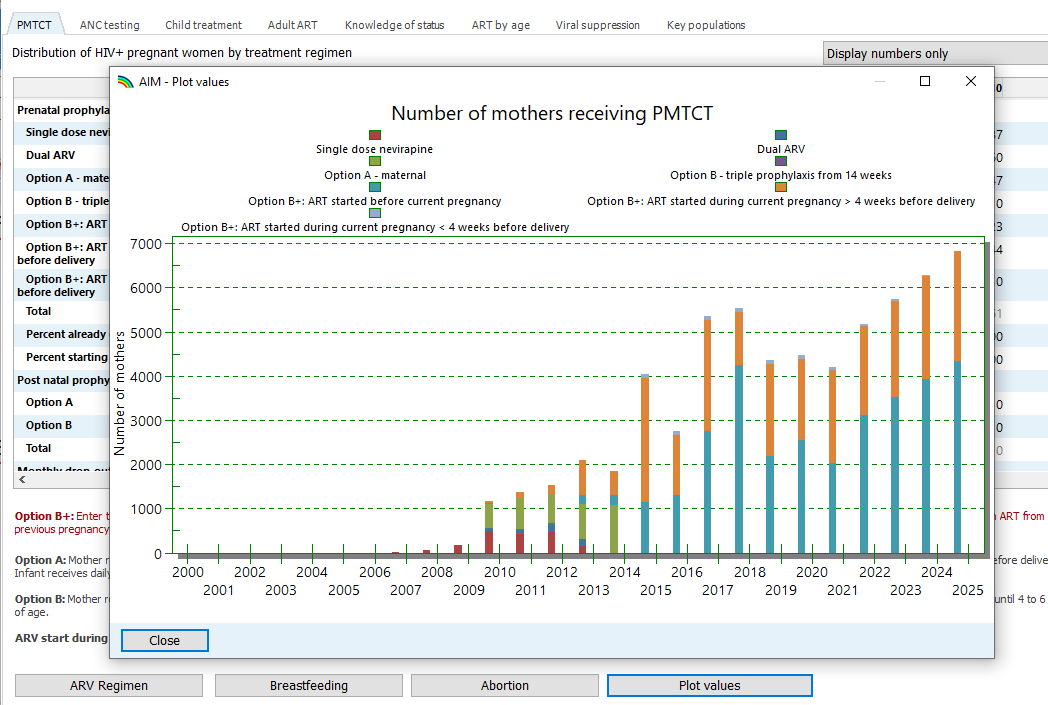 أزرار الرسم البياني
ملف > للقراءة فقط
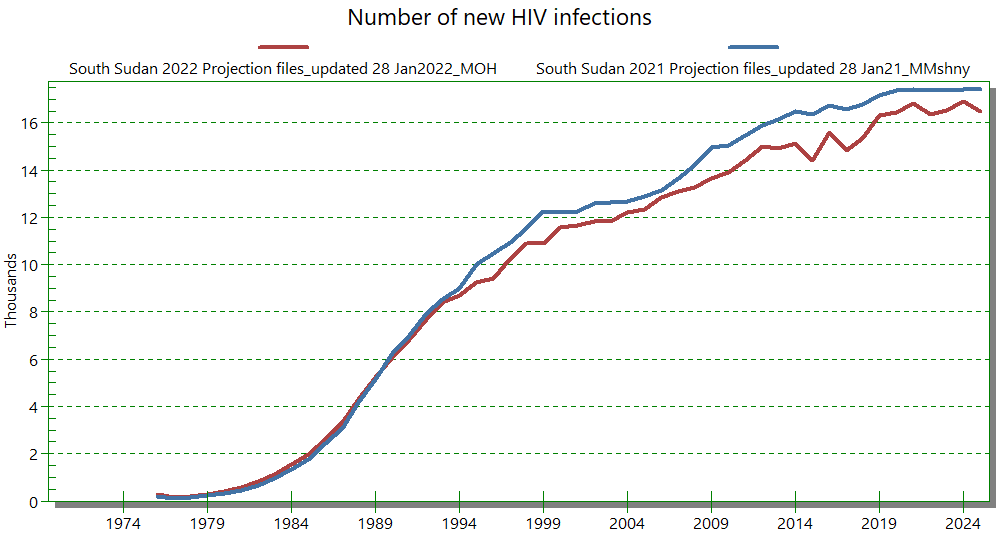 للقراءة فقط
افتح ملف العام الماضي باستخدام "ملف > للقراءة فقط". ستتمكن من عرض تقديرات عامي 2025 و2024 على نفس الرسم البياني ولكن (محميًا) بعدم تغيير ملف عام 2024.
الوحدات > الهدف > إحصائيات البرنامج > العلاج بالفن للبالغين > المصدر
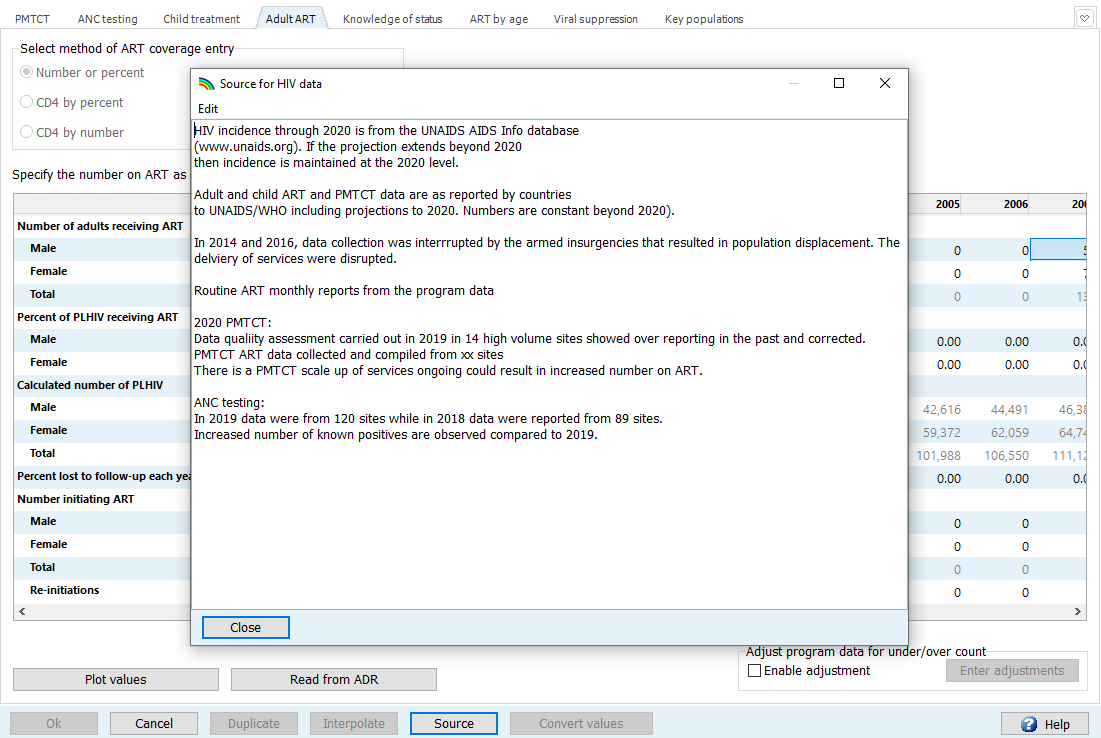 توثيق المصدر
الوحدات > مصادر الإسقاط
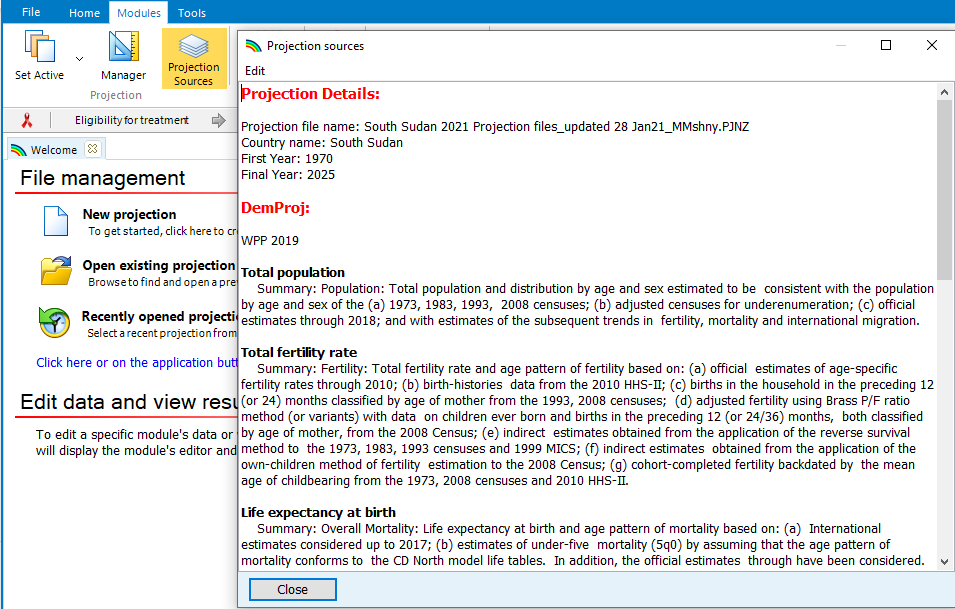 مصادر الإسقاط
الوحدات > الهدف > التغييرات
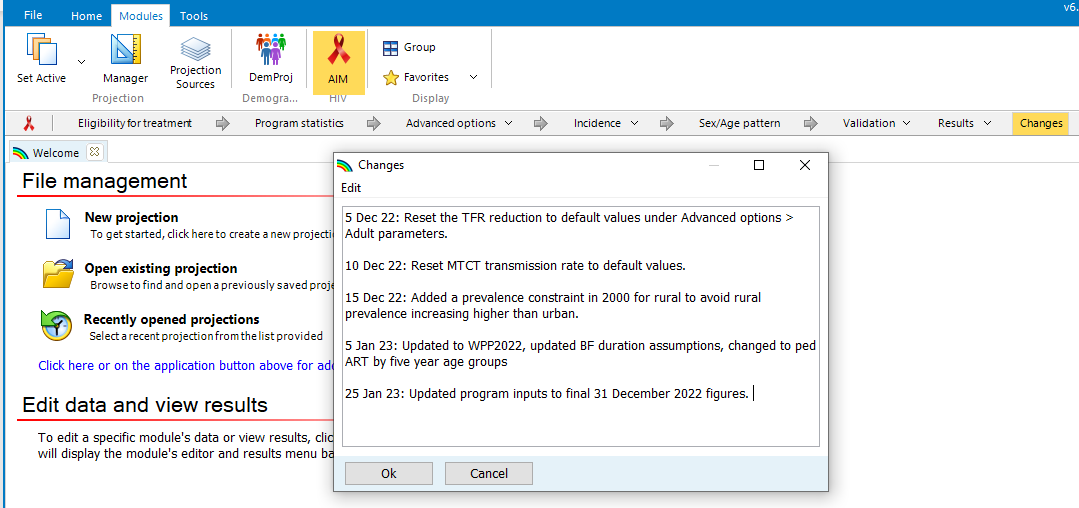 توثيق التغييرات
قم بتوثيق التغييرات التي تطرأ عليك بمرور الوقت أثناء عملك على ملفك.
تحليل عدم اليقين
إجمالي
عدم اليقين الكلي
أداة تقديرات المنطقة*
تقديرات منطقة نعومي (الأوبئة المعممة)
الرصد العالمي للإيدز
إستخرج
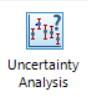 أدوات أخرى * خيارات للتقديرات دون الوطنية: FastTrackCities -Modelling-Guidance_En_Nov2023.pdf
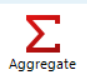 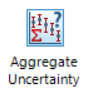 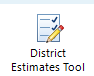 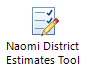 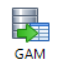 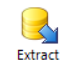